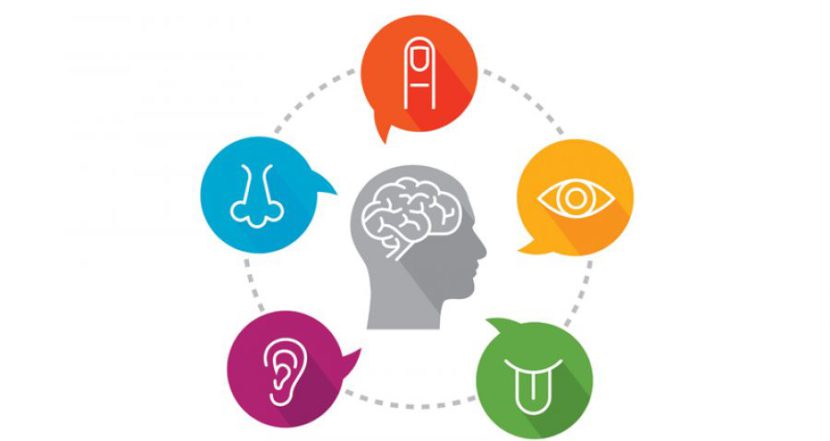 Я досліджую світ
1 клас
Урок 22
Які я маю органи чуття?
Налаштування на урок
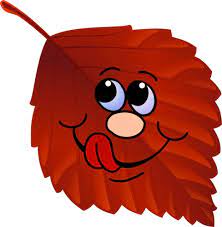 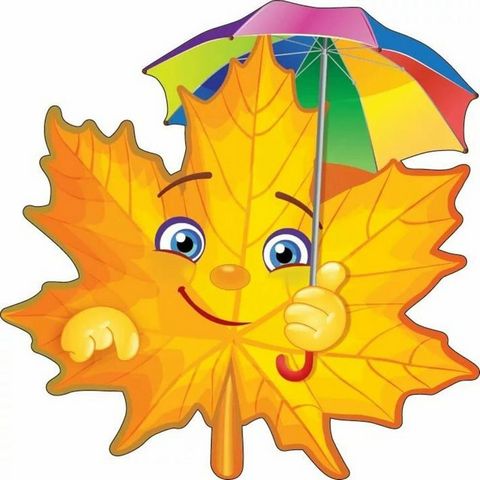 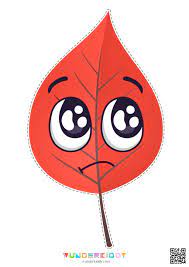 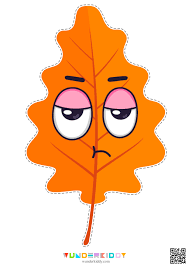 Який тривожний
день!
Який цікавий день!
Який сумний день!
Який чудовий день!
Вправа «Синоптик»
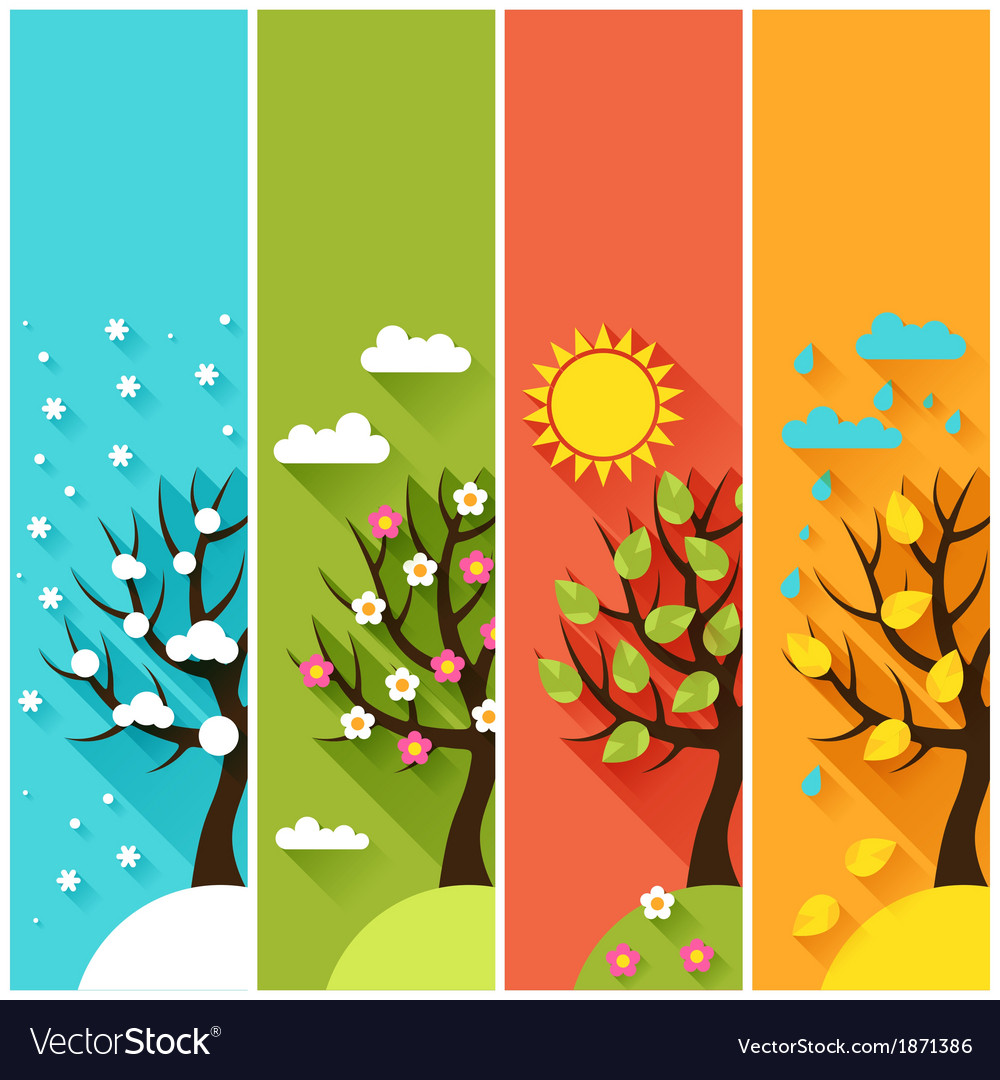 Яка зараз пора року?
Який місяць?
Яке число?
Який день тижня?
Вправа «Синоптик»
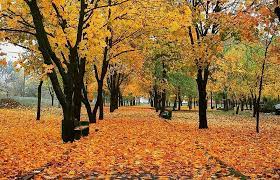 Який стан неба?
Яка температура повітря?
Чи дує вітер? Якщо так, то сильний чи повільний?
Чи були протягом доби опади?
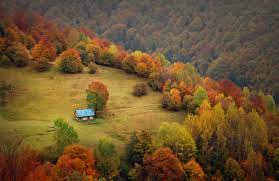 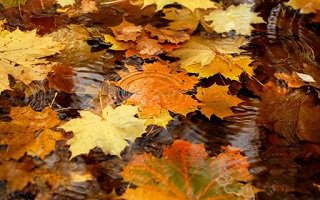 Орган чуття людини
Через гору живуть, 
а в гості один до одного не ходять.
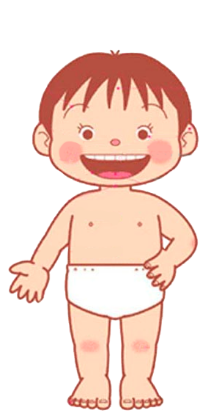 Очі
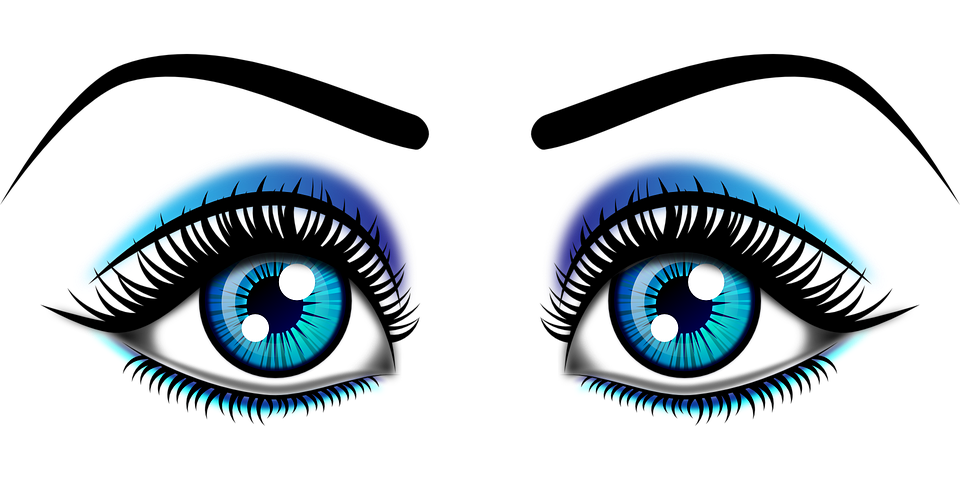 Пригадай, які предмети ти бачиш, ідучи до школи.
Очі
Орган чуття людини
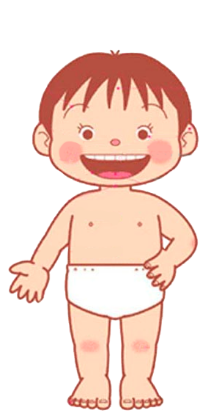 Завжди в роті, 
а не проковтнеш.
Язик
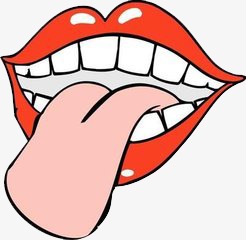 Пригадай, що ти снідав? 
Який орган допоміг дізнатися про смак їжі?
Язик
Орган чуття людини
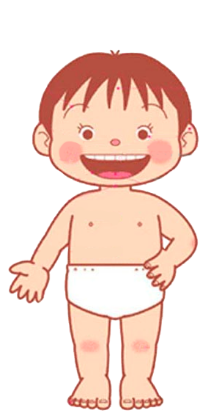 Сопе, хропе, часом чхає,Сюди-туди зазирає,На морозі замерзає,Бо одежини не має.
Ніс
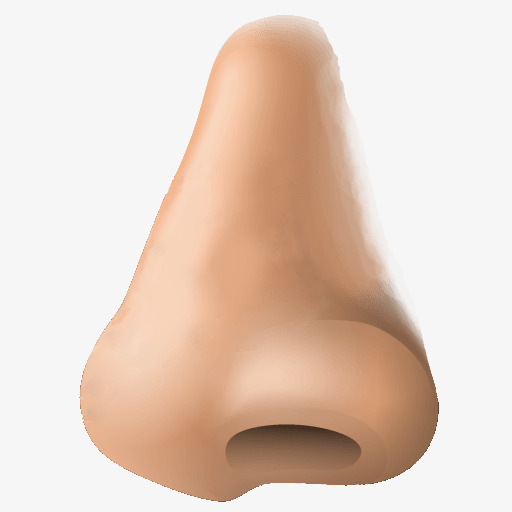 Понюхай свою руку, зошит.
Ніс
Орган чуття людини
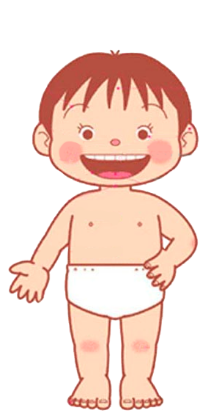 Самі мовчать, а нам допомагають почути тих,хто розмовляє й весело співає.
Вуха
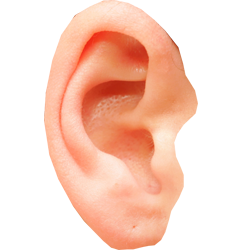 Пригадай, які звуки ти чуєш, ідучи по дорозі до школи.
Вуха
Орган чуття людини
Торкнись об’єктів, які тебе оточують. Спробуй торкнутися рукою, лобом, щокою.
Що ти відчуваєш?
Шкіра
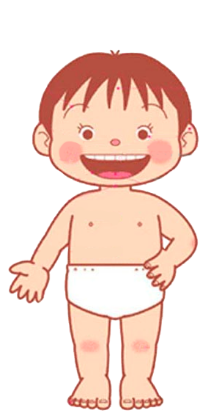 В шкірі є багато нервових закінчень. Шкірою людина відчуває  холод, тепло, біль, дотик. Вона відчуває м’який чи твердий предмет.
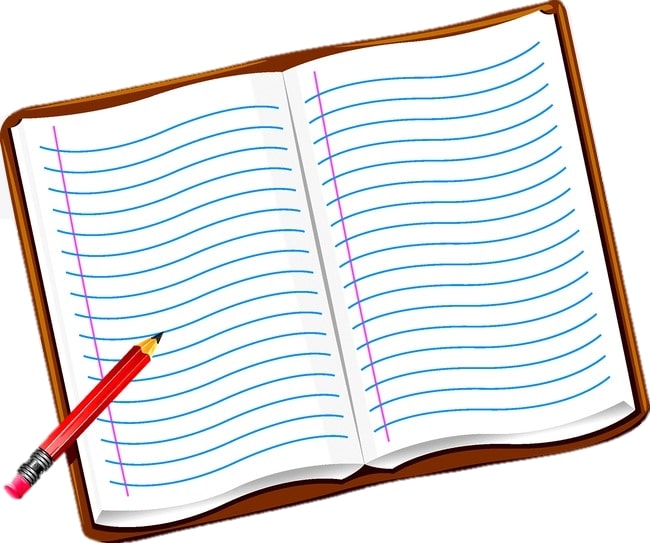 Висновок
У тебе є 5 органів чуття. Це шкіра, язик, вуха, ніс, очі. Вони – твої помічники в пізнанні світу. Усі органи чуття взаємодіють між собою. Так вони повідомляють про те, що відбувається в довкіллі.
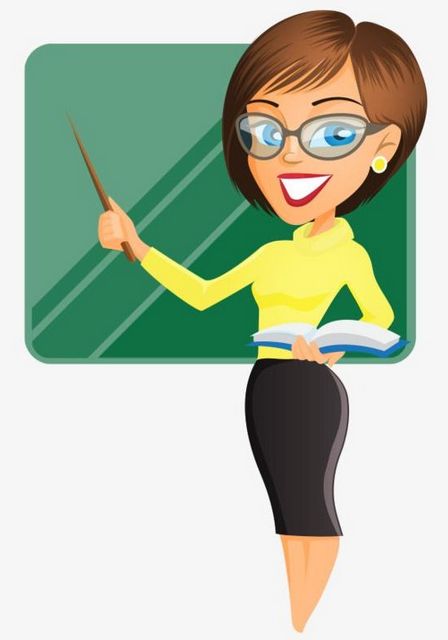 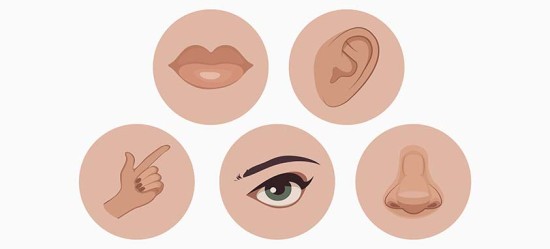 Досліди
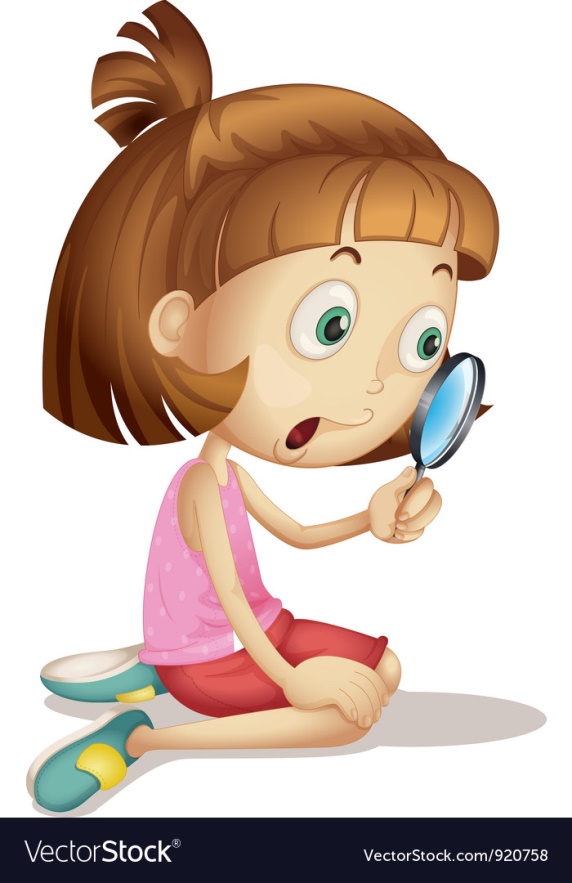 Як за допомогою органів чуття ти вивчаєш навколишній світ?
Як виявляєш його красу, чуєш звуки?
Як упізнаєш різноманітні об’єкти: 
за запахом, смаком чи на дотик?
Про які загрози і небезпеки можуть повідомляти органи чуття?
Установи відповідність між об’єктом та ознакою. 
Поясни, за допомогою чого ти дізнаєшся про це.
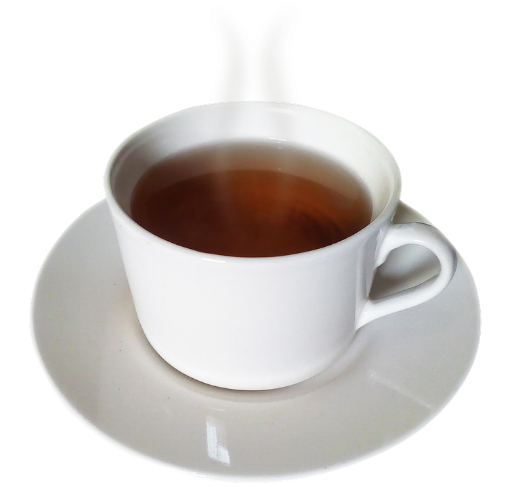 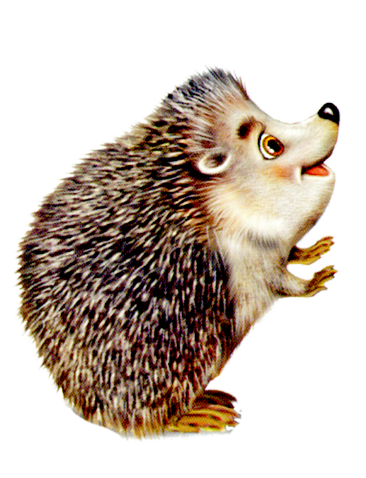 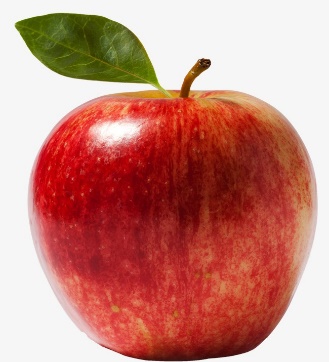 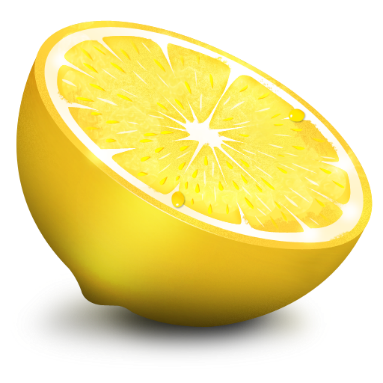 Гарячий
Кислий
Колючий
Червоний
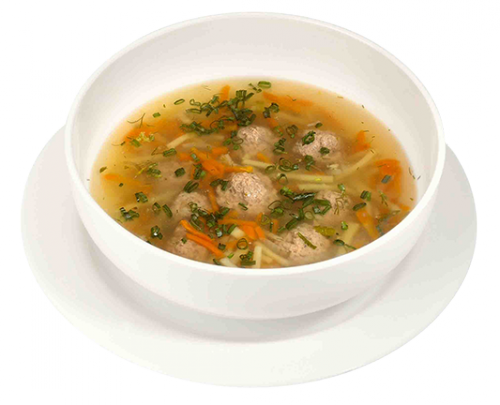 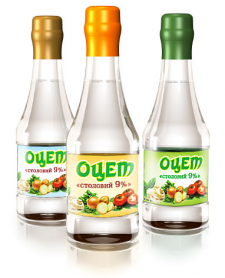 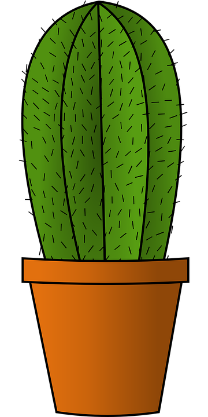 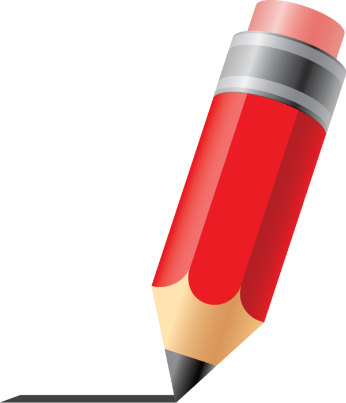 Що діти дізнались про навколишній світ?
Який орган чуття їм в цьому допоміг?
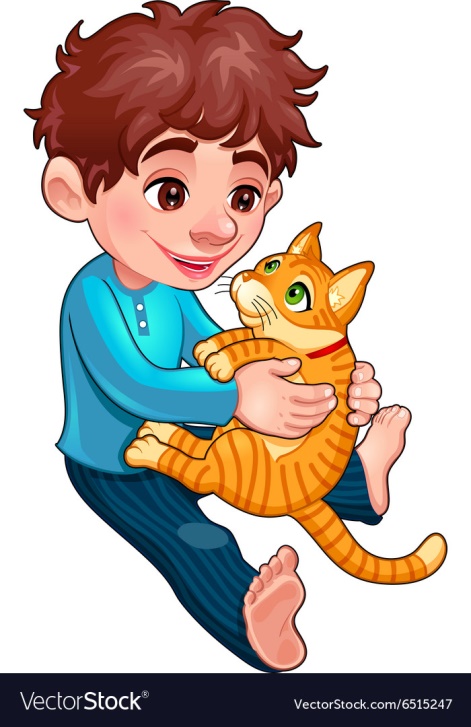 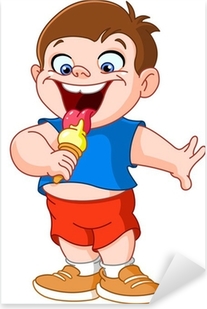 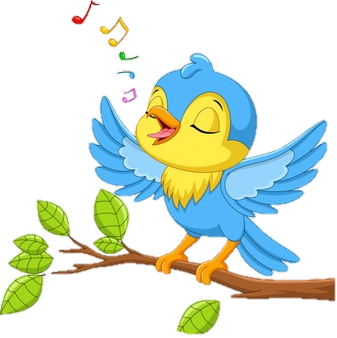 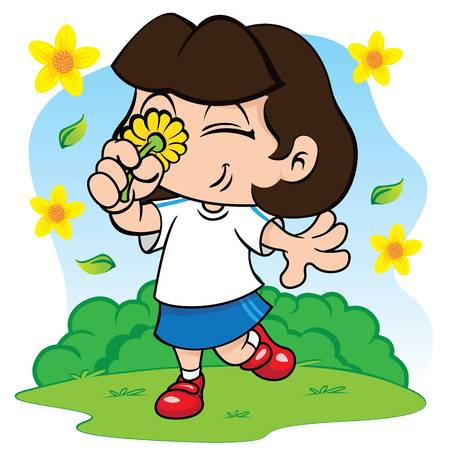 Спів пташки завдяки вухам
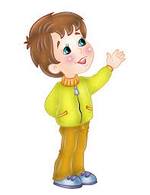 Пухнастість
завдяки шкіри
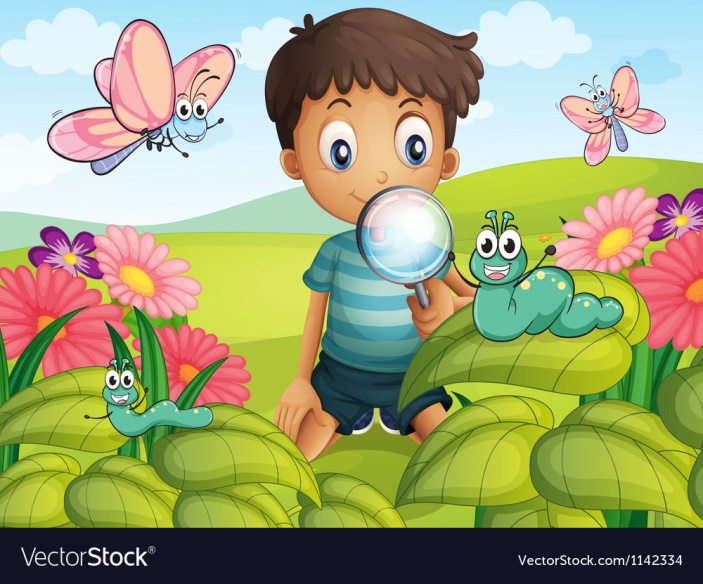 Смак морозива
завдяки язику
Запах квітки завдяки носу
Краса природи завдяки очам
Як органи чуття відкривають для тебе 
світ приємних вражень?
Обери орган чуття
Солодка цукерка
Мамин голос
Блакитне небо
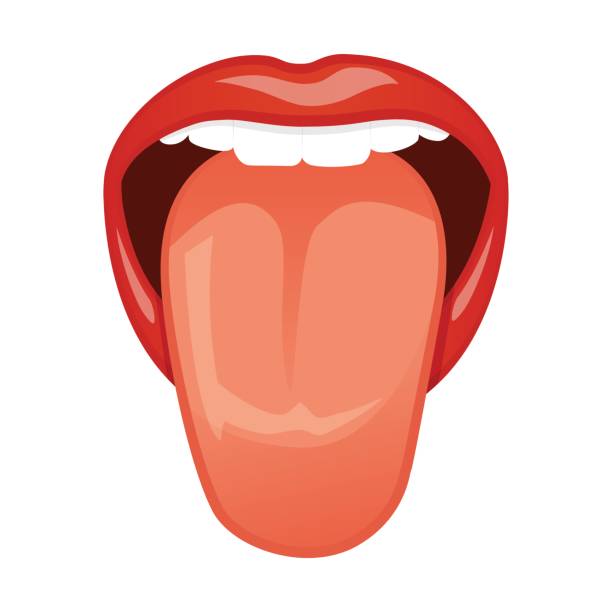 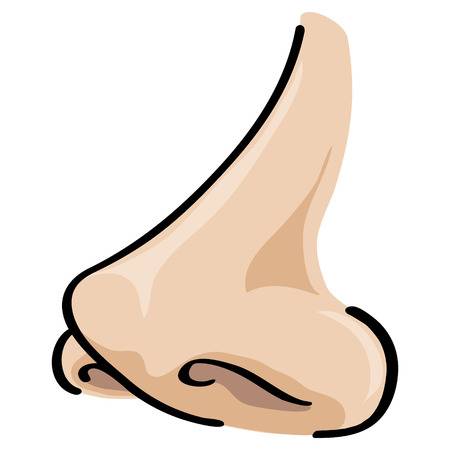 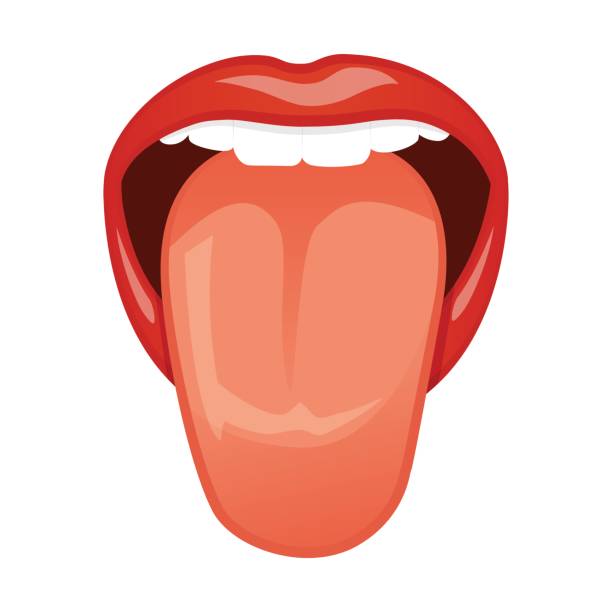 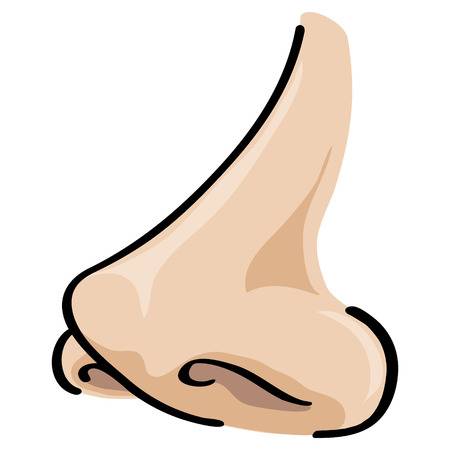 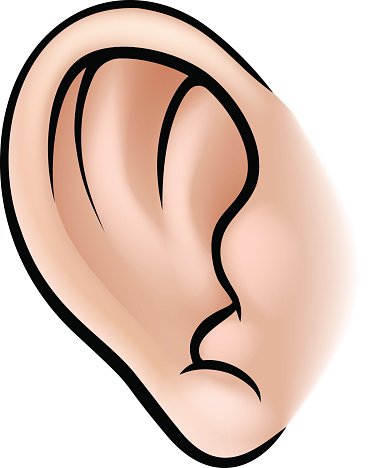 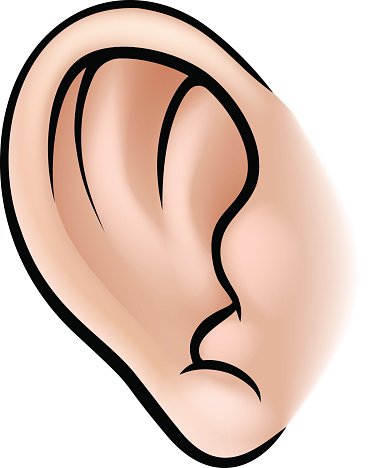 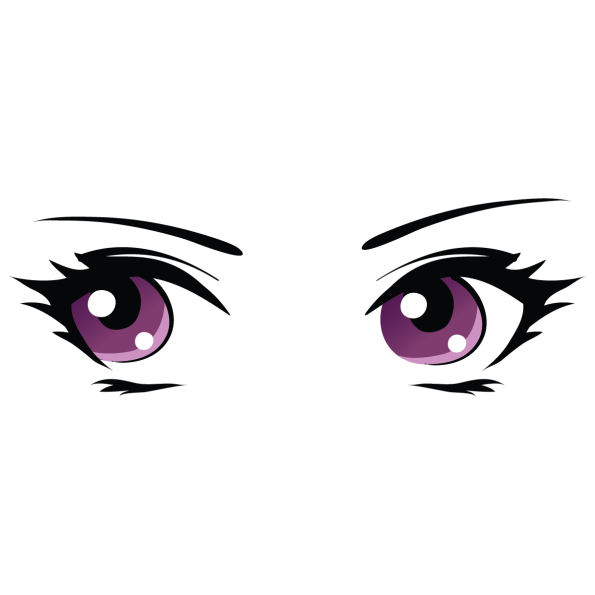 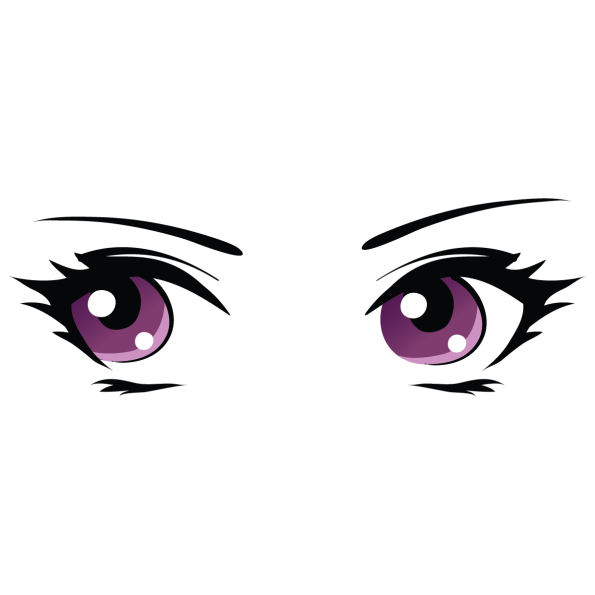 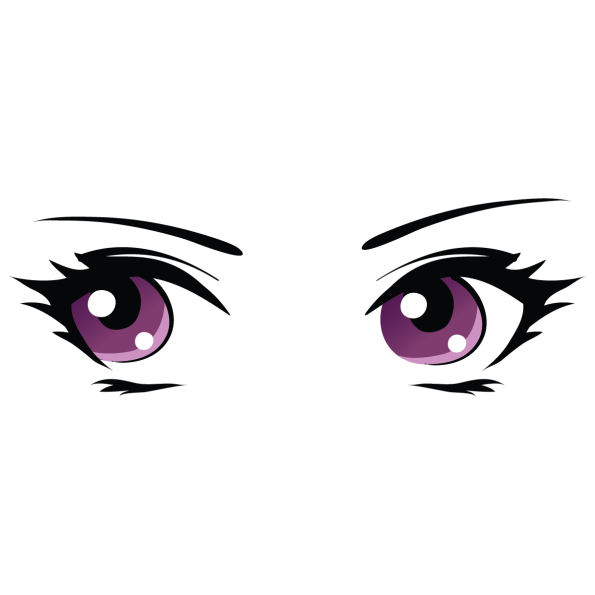 Робота в зошиті
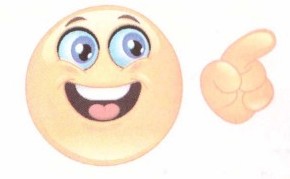 Один говорить,  
Двоє дивляться, 
Двоє слухають.
Відгадай загадку, продовж лінії до відгадок і домалюй їх на смайлику.
Упиши літеру М біля м’яких на дотик предметів, а літеру Т біля твердих.
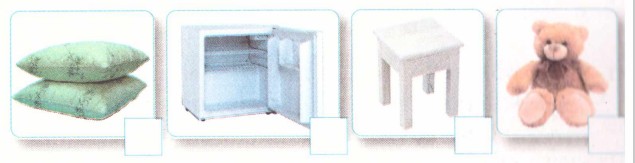 Зошит.
Сторінка
21
Робота в зошиті
Назви плід, який не буває кислим
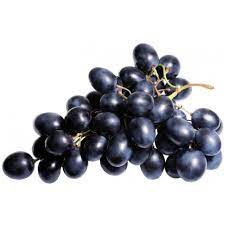 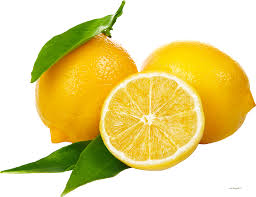 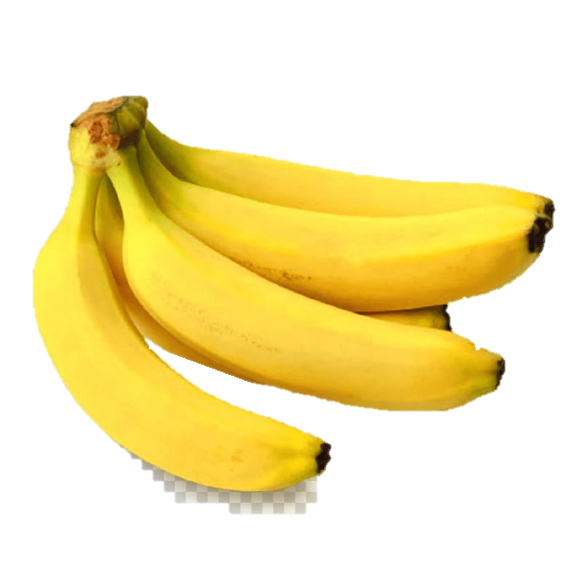 Познач і розфарбуй. Який із цих плодів не буває кислим?
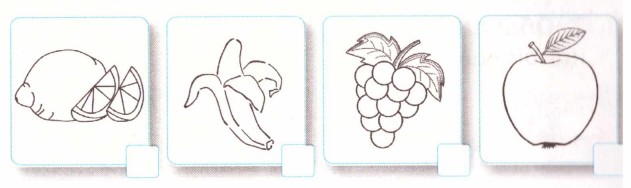 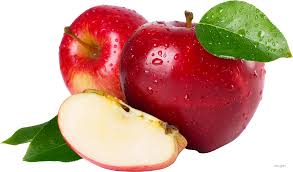 Зошит.
Сторінка
21
Рефлексія
Оціни свою роботу на уроці
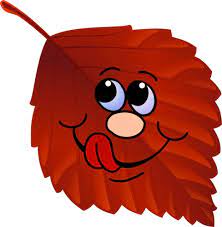 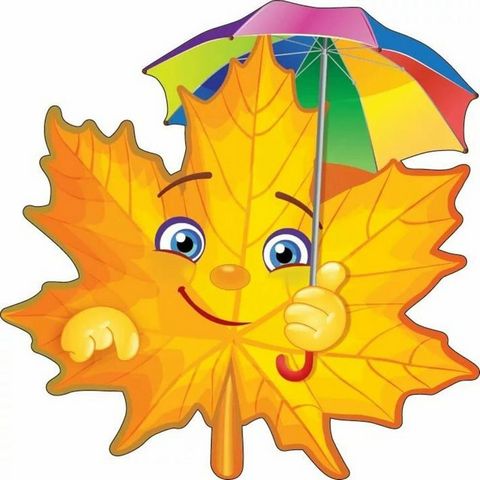 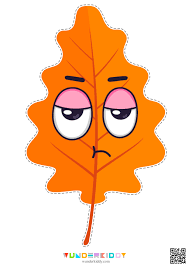 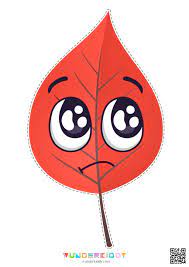 Було легко!
Я втомлений/
втомлена!
Було цікаво!
Було складно!